Minerals for Lab Test
Talc (can scratch with a fingernail)
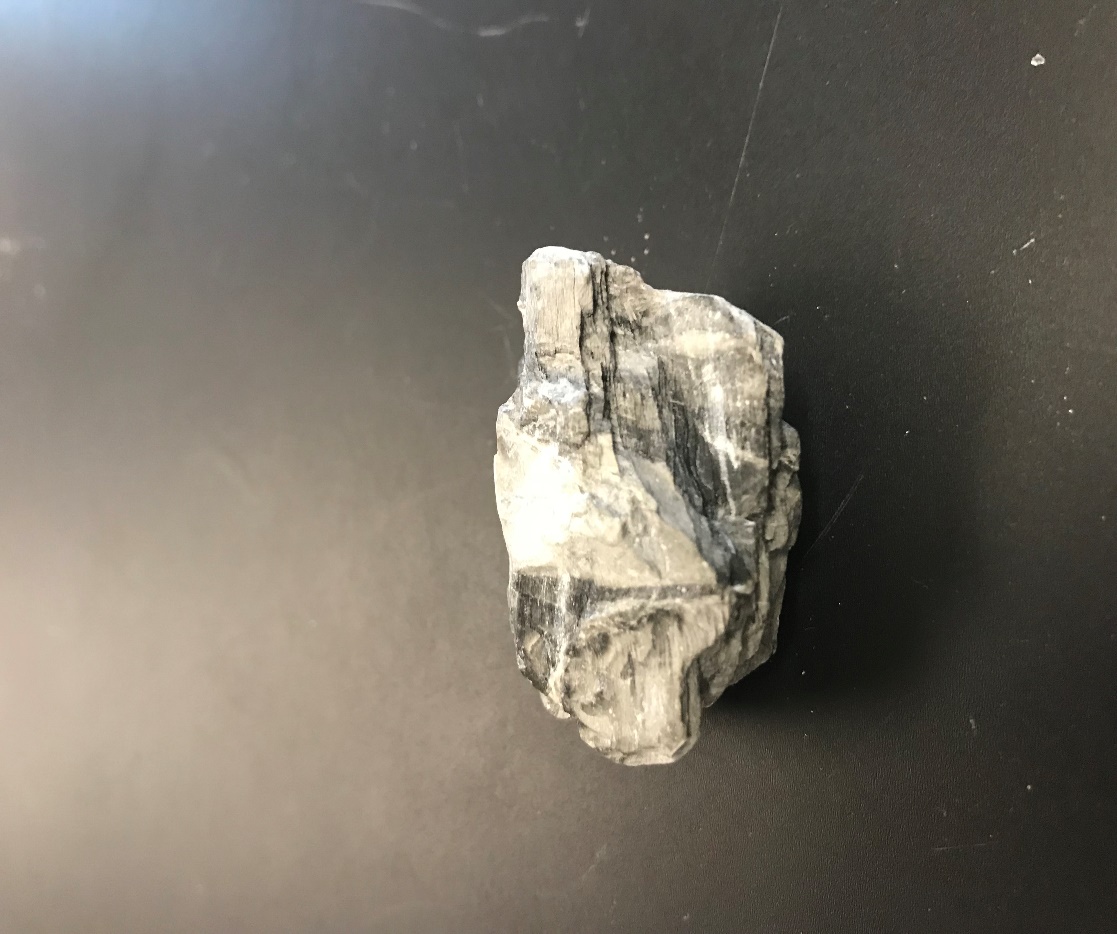 Gypsum
Calcite (looks like milk)
Fluorite (same color toothpaste)
Feldspar (pink)
Quartz (like a crystal)
Topaz
Biotite (black mica)
Hornblende
Kaolin (chalk)
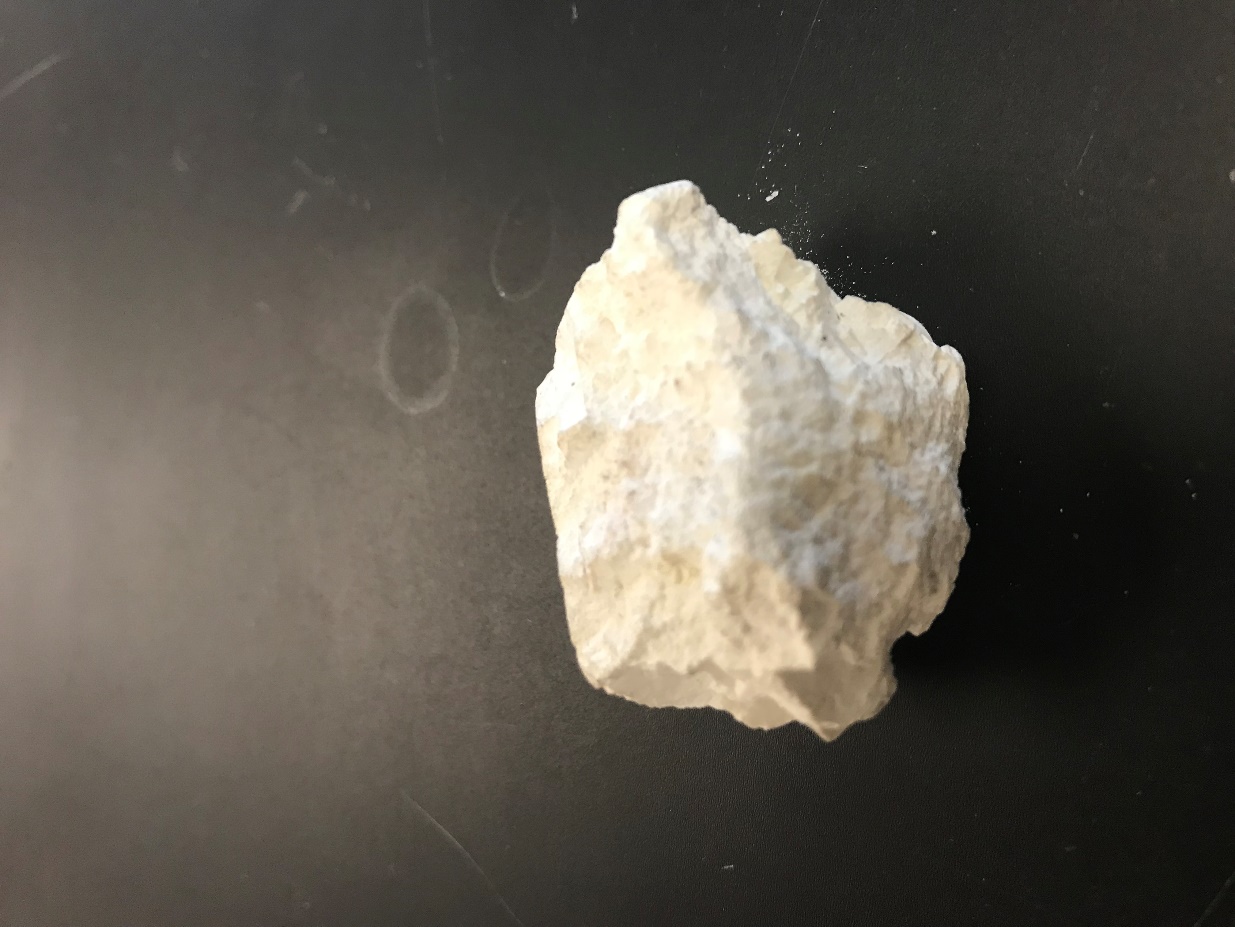 Muscovite (white/clear mica)
Olivine (olive green)
Galena (it Galeeeeeeeaaaams uh)
Graphite (you can write with it)
Pyrite (fool’s gold)
Sulfur
Magnetite (magnetic)
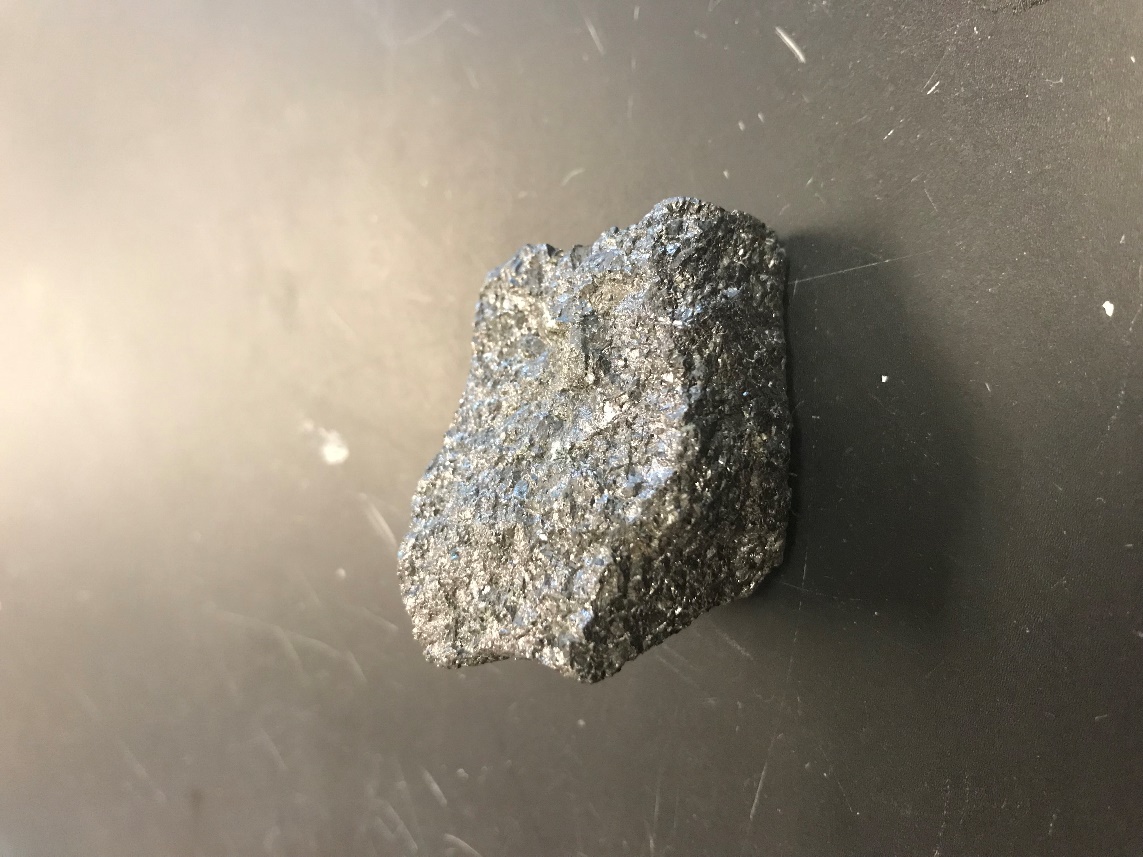 Halite (salt rock)
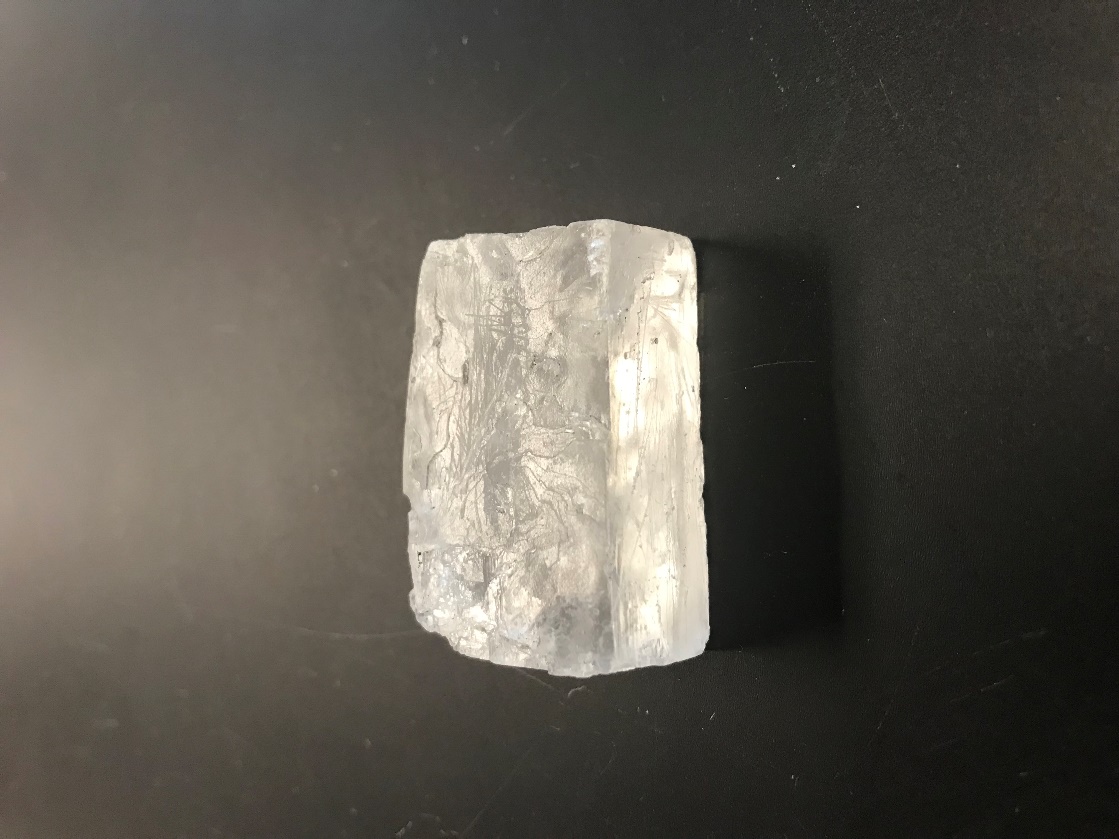